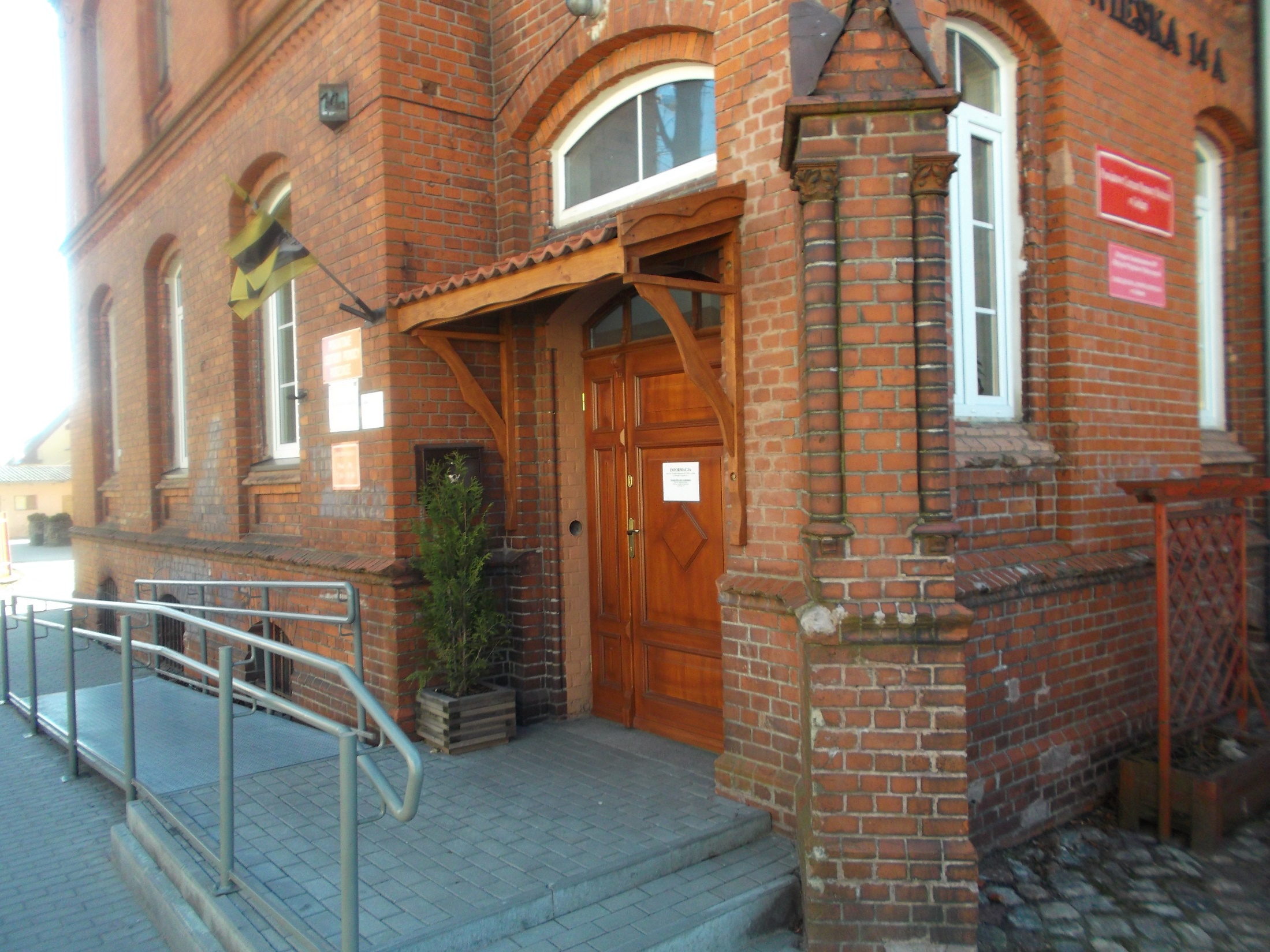 Działalność Powiatowego  Centrum Pomocy Rodzinie w Gołdapi w 2018  roku
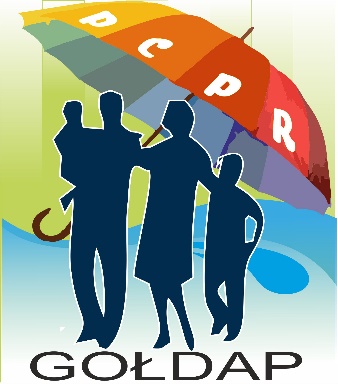 Kadra PCPR
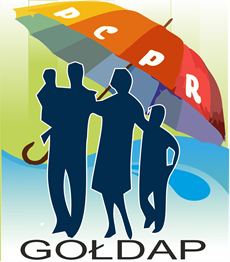 Umowy - Zlecenia
Prawnik   (4 g. miesięcznie)
2 psychologów    (10 g. tygodniowo)
Budowlaniec (likwidacja barier architektonicznych)
Osoba do realizacji „Aktywnego samorządu”
2 Osoby prowadzące program korekcyjno – edukacyjny
Informatyk
Osoba sprzątająca
Pedagog
Osoby prowadzące rodzinne domy dziecka i rodziny zawodowe (3 umowy)
Osoby do pomocy w gospodarstwie domowym (2)
Zespół ds.  rodzinnej pieczy zastępczej.
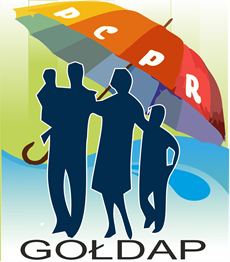 obejmował wsparciem: 
3 rodzinne domy dziecka, 14 rodzin zastępczych niezawodowych, 17 rodzin zastępczych spokrewnionych (razem 60  dzieci)
WYDANO 232 decyzje administracyjne dla rodzin zastępczych 
Zespół ds. Oceny Sytuacji Dziecka -  10 spotkań. Uczestnikami  Zespołu byli: pracownicy OPS, kuratorzy sądowi, psycholog, przedstawiciel Ośrodka Adopcyjno – Opiekuńczego, pedagodzy szkolni i wychowawcy.
Umieszczono w rodzinach adopcyjnych 2 dzieci. 
Do ośrodka adopcyjnego zgłoszono 5 dzieci.
Zespół ds. rodzinnej pieczy zastępczej
W 2018 roku zostały rozwiązane:
1 rodzinny dom dziecka
3 niezawodowe rodziny zastępcze 
3 spokrewnione rodziny zastępcze
W/w rodziny obejmowały opieką 10 dzieci. 
Zespół występował o pozbawienie władzy rodzicielskiej (3), ograniczenie władzy rodzicielskiej (6), alimenty (1), opiekę prawną (1), przeniesienie dzieci do placówki (1), badanie w Opiniodawczym Zespole Sądowych Specjalistów (1). 
Pracownicy PCPR uczestniczyli w 16 rozprawach sądowych dot. pieczy zastępczej.
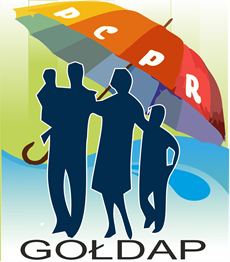 Przyczyny umieszczenia dzieci             w pieczy zastępczej
Liczba dzieci
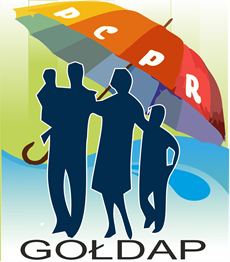 Liczba dzieci w rodzinach zastępczych w latach 2014 - 2018
Liczba rodzin zastępczych
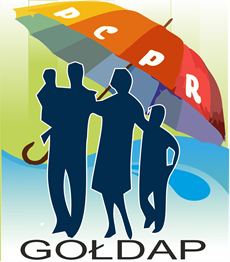 Wydatki na rodzinną pieczę zastępczą
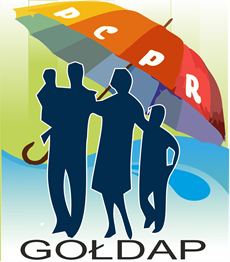 Zwrot Gminy Gołdap i Dubeninki – 119.617 zł
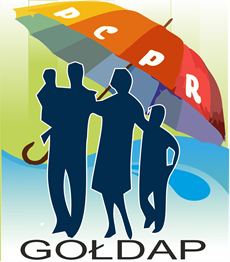 PROGRAMY                              (500+, Dobry Start, dot. pieczy instytuc. i rodz.)
Dodatek wychowawczy – 231.632,26 zł
Dobry Start (300+) – 17.359,97 zł (świadczenia – 16.800 zł; koszty obsługi – 559,97 zł)
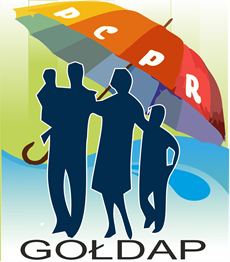 Szkolenie kadry pomocy społecznej
Jak planować i prowadzić interwencję w przypadku podejrzenia /stwierdzenia przemocy wobec dziecka. Stowarzyszenie Niebieska Linia. 
Wykład  pt. „Kondycja współczesnej rodziny” dr. Aleksandra Piotrowska
Konferencja „Glow Kids czyli dzieci w poświacie” o symptomach, skali i możliwościach przeciwdziałania uzależnieniu od ekranów – Dorota Zawadzka.
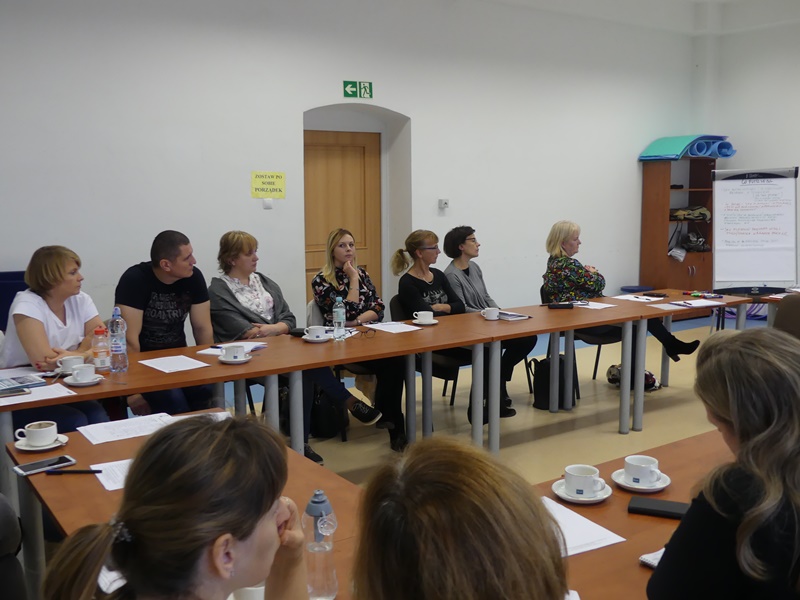 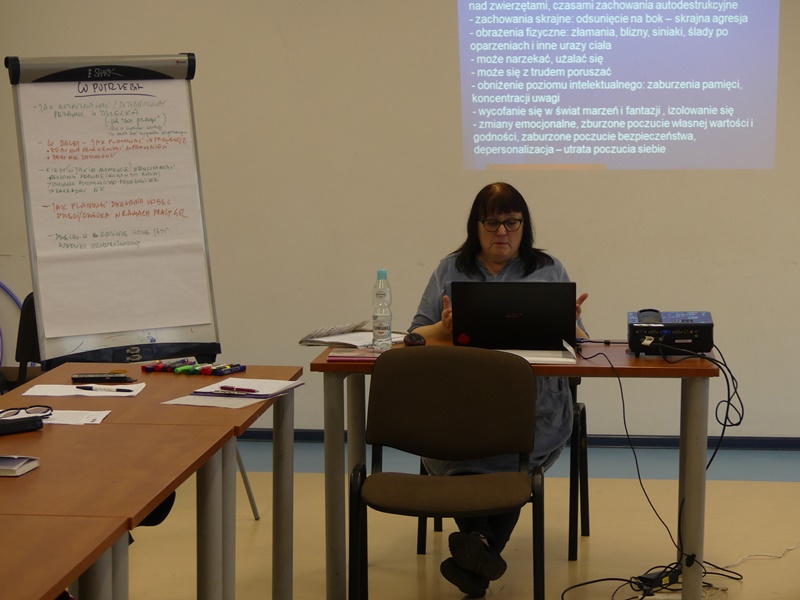 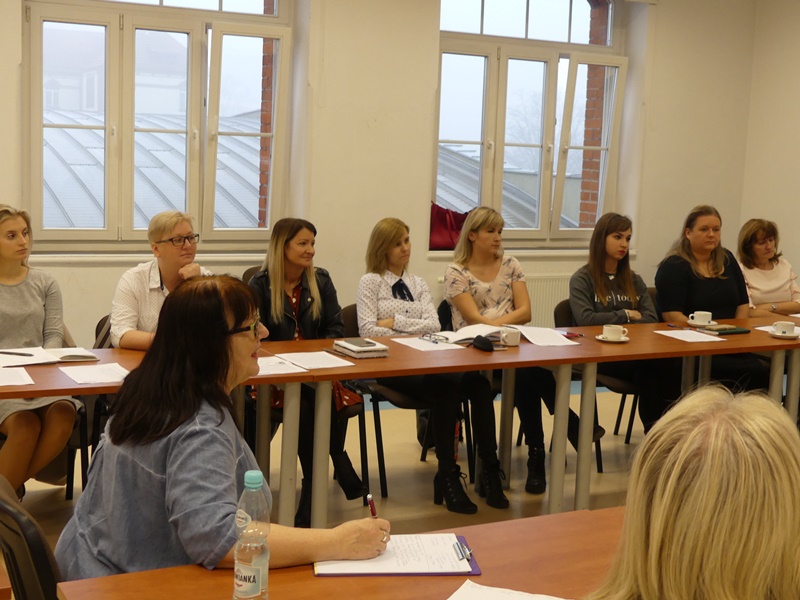 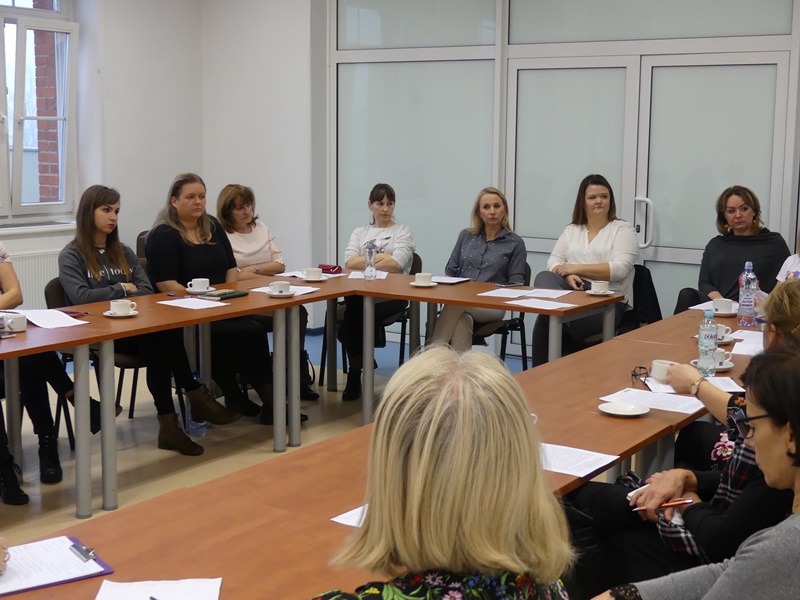 2018-04-13
Szkolenie       rodzin zastępczych

W 2018roku PCPR zorganizował  następujące szkolenia dla   rodzin zastępczych:

Konferencja dla nauczycieli i rodziców: „Glow Kids czyli dzieci w poświacie” o symptomach, skali i możliwościach przeciwdziałania uzależnieniu od ekranów – Dorota Zawadzka. 
Wykład  dr Aleksandry  Piotrowskiej nt. „Kondycja współczesnej rodziny”
Szkolenie dla kandydatów na rodziców zastępczych spokrewnionych (3)
Szkolenie dla kandydatów na  niezawodową rodzinę zastępczą (4  rodziny)

Grupa wsparcia dla rodziców zastępczych
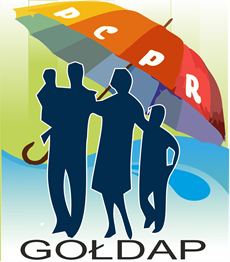 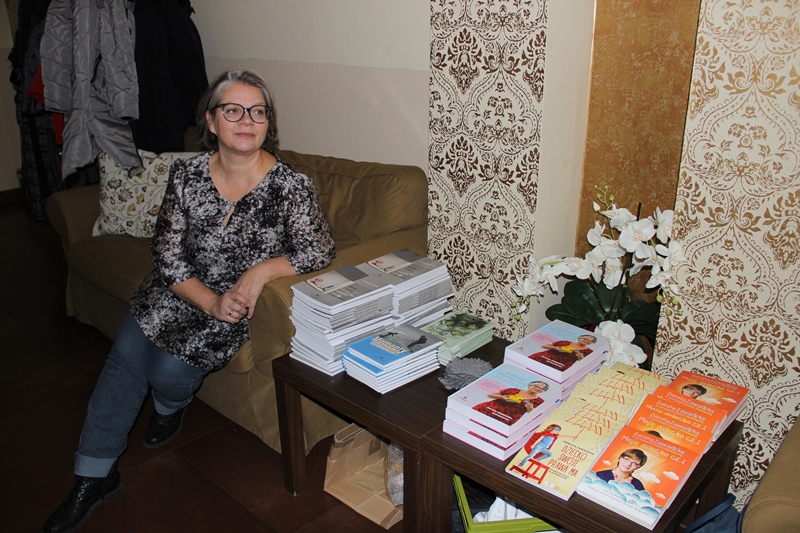 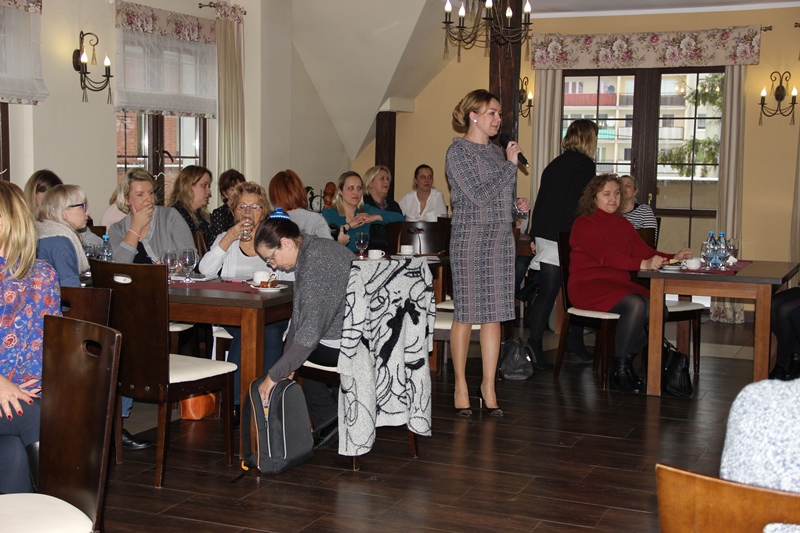 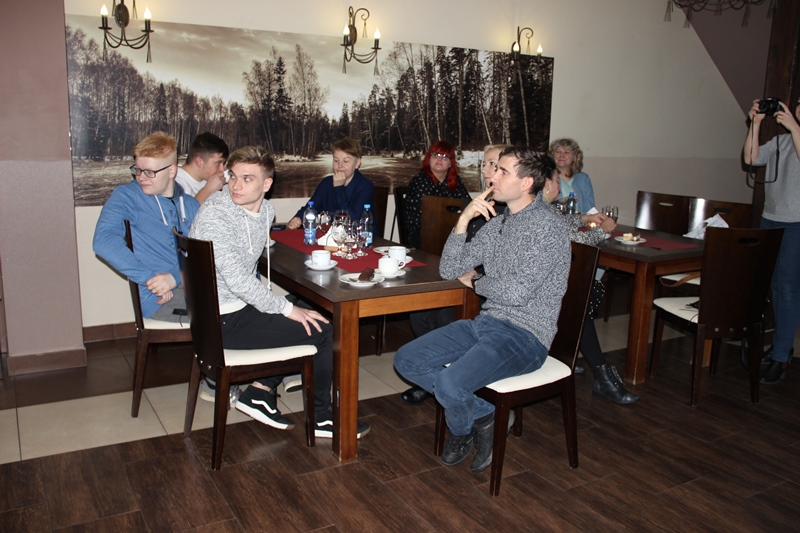 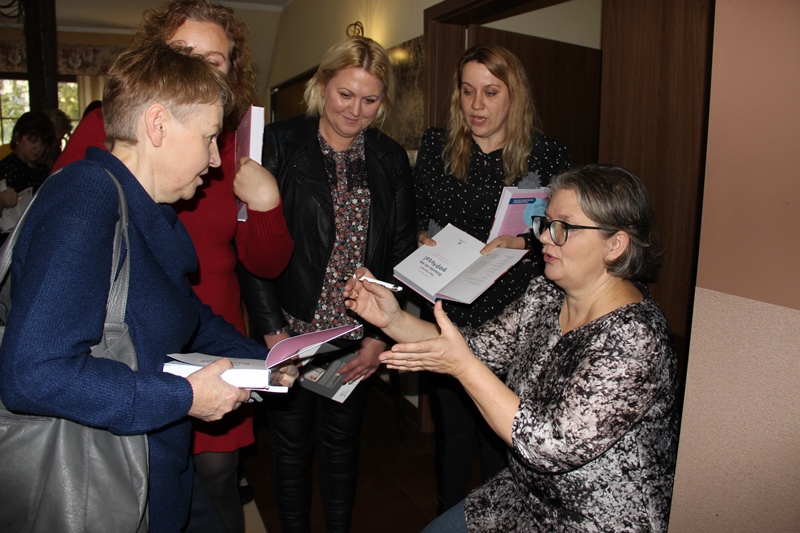 2018-04-13
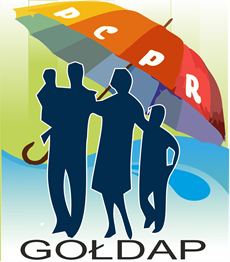 Instytucjonalna piecza zastępcza
Dom św. Faustyny „Nie Lękajcie się” obejmuje opieką 30 dzieci
2 grupy socjalizacyjne po 14 dzieci 

Dzieci z Powiatu Gołdapskigo – 9
Dzieci z innych powiatów – 19
Pisz - 5
Iława – 2
Oborniki – 3
Suwałki - 3
 Warszawa – 2
 Nidzica - 4

W 2018 r. wydano 4 skierowania  do Domu św. Faustyny                            w Gołdapi i zostało umieszczonych 4 dzieci.

Dzieci z Powiatu Gołdapskiego – 2.900,00  zł
Dzieci z innych powiatów – 2.999,31  zł
Koszty instytucjonalnej pieczy zastępczej
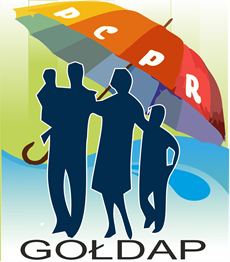 Dotacja ogółem dla Domu Św. Faustyny(Dzieci z Powiatu Gołdapskiego i dotacje z innych powiatów)
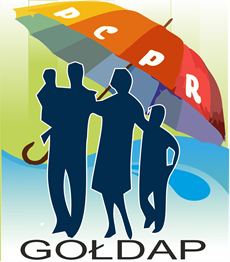 Dotacja na dzieci z Powiatu Gołdapskiego przebywające w Domu Św. Faustyny w Gołdapi
Zwrot Gminy Gołdap – 81.986,90 złZwrot Gminy Dubeninki – 31.379,56 zł
Przeciwdziałanie przemocy w rodzinie
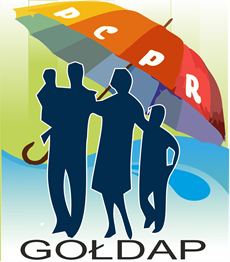 Pracownicy PCPR założyli 5 Niebieskich Kart. 
Uczestniczyli w posiedzeniach Zespołu Interdyscyplinarnego i grup roboczych w Gołdapi
Prowadzono 3 miesięczny program korekcyjno – edukacyjny
Prowadzono pracę socjalną z ofiarami przemocy.
Świadczono mieszkańcom powiatu poradnictwo prawne  
Świadczono poradnictwo psychologiczne 
Upowszechniano ulotki, informatory nt. przemocy podczas lokalnych imprez plenerowych.
Rodzinny Rajd Rowerowy
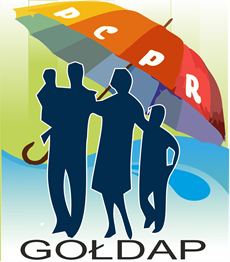 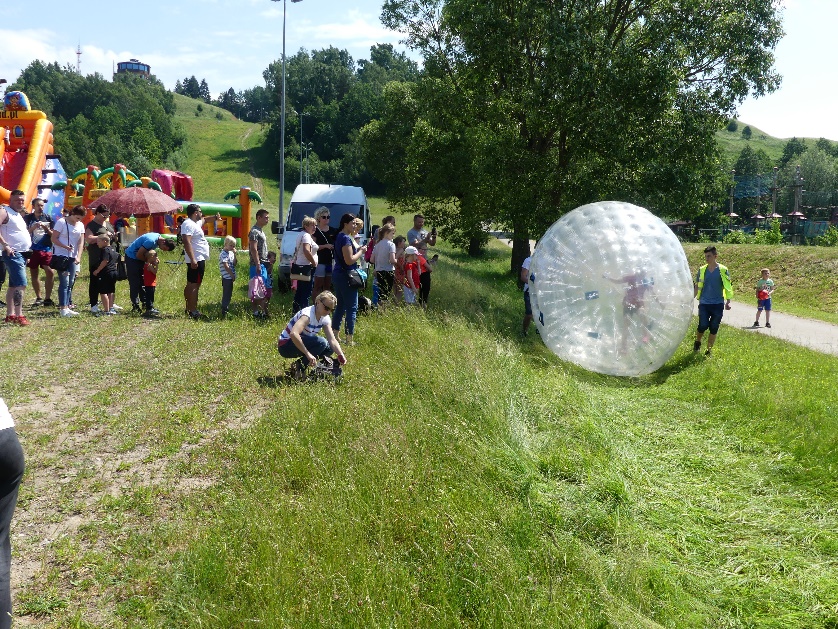 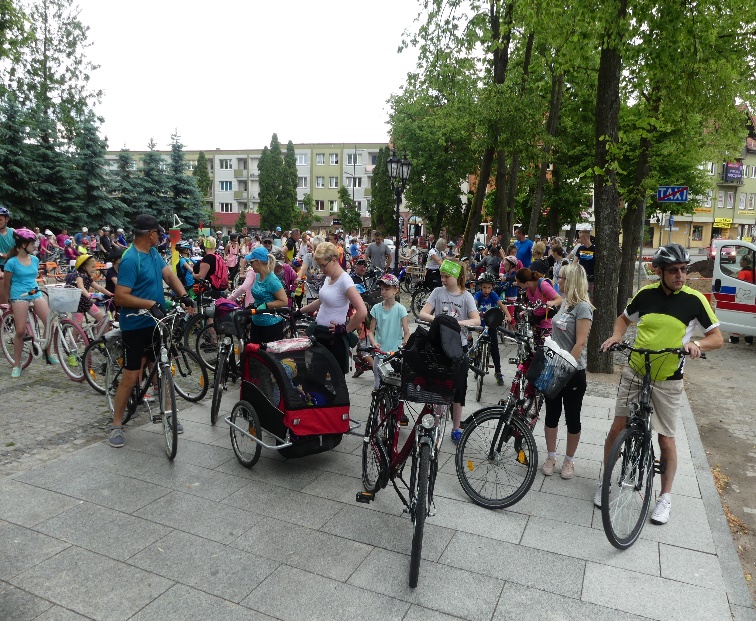 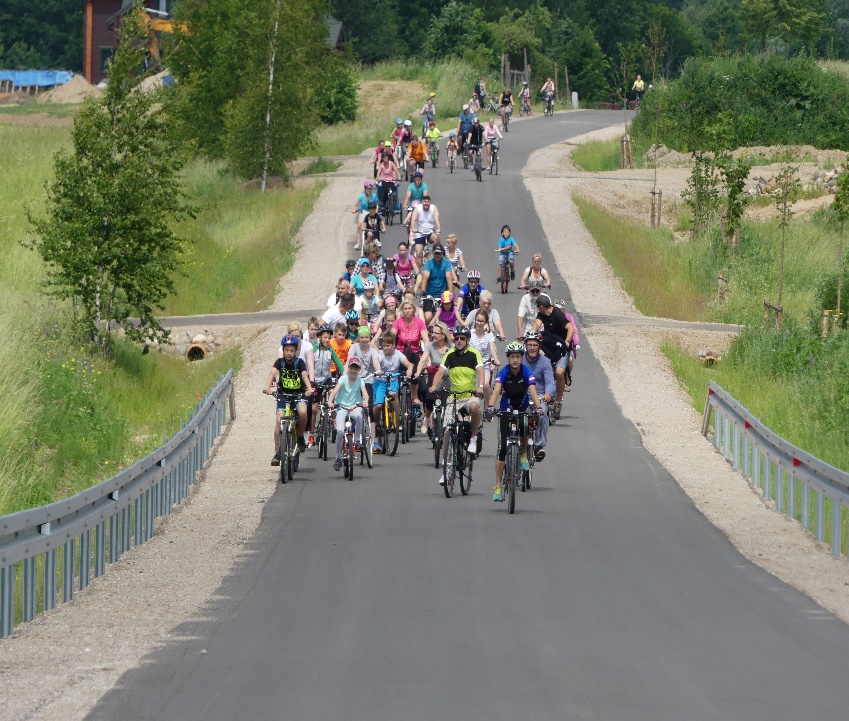 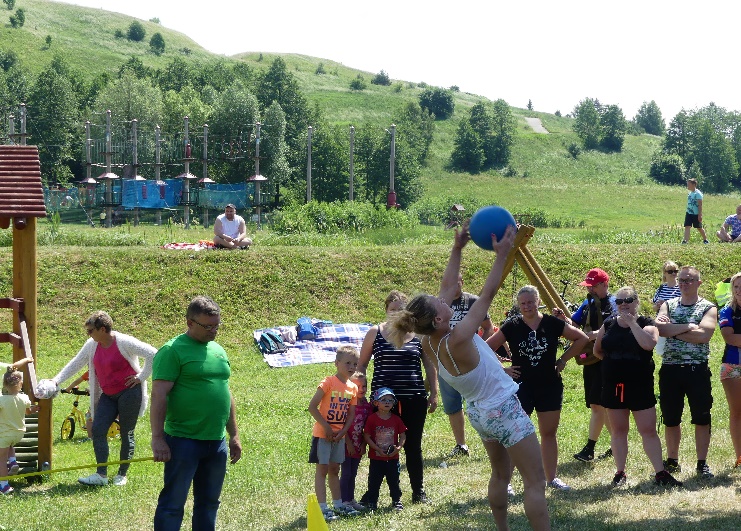 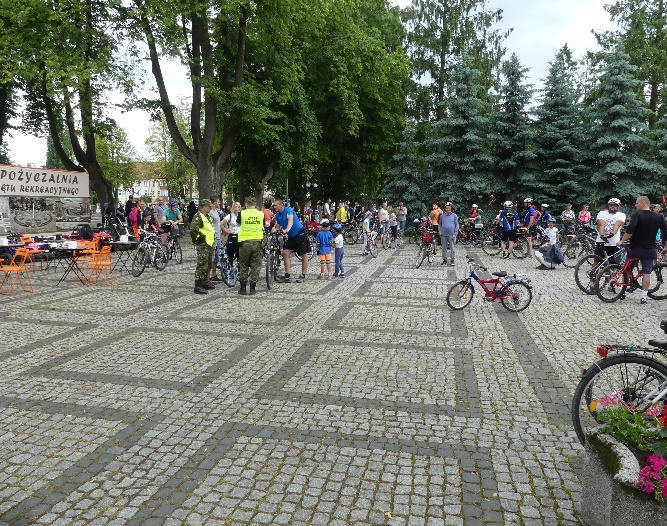 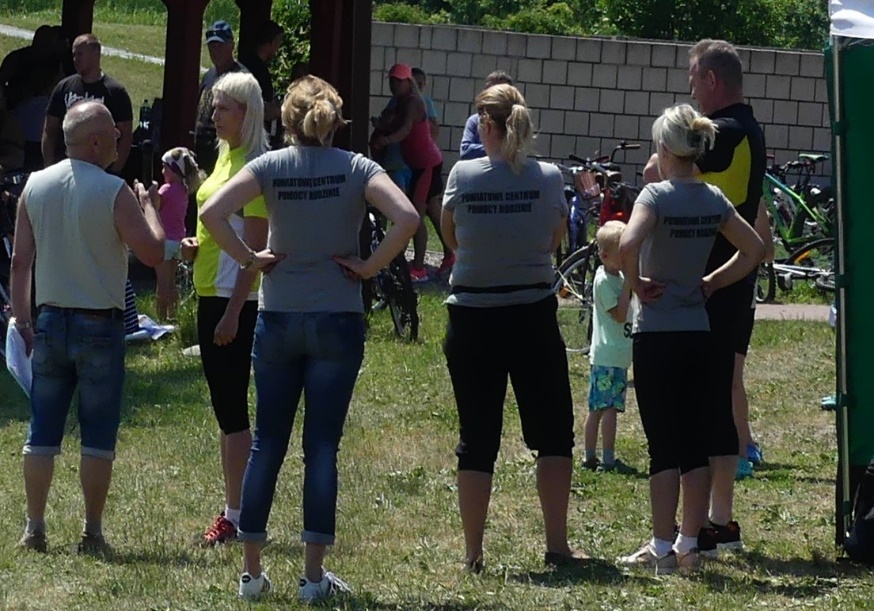 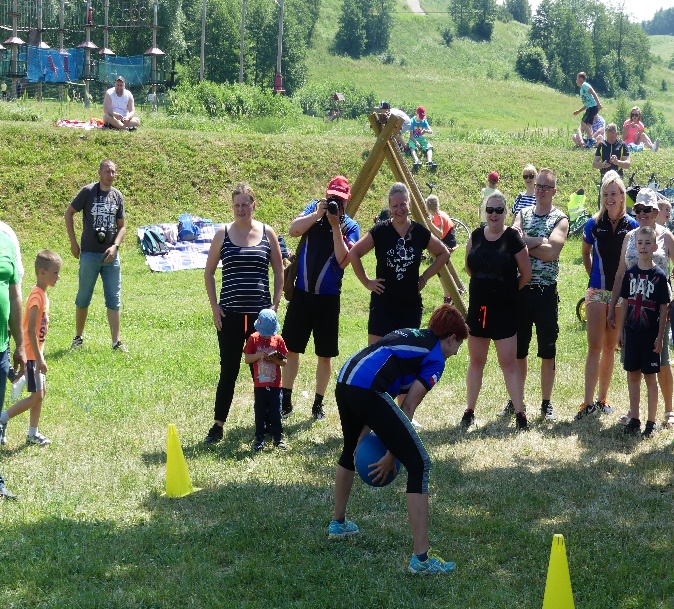 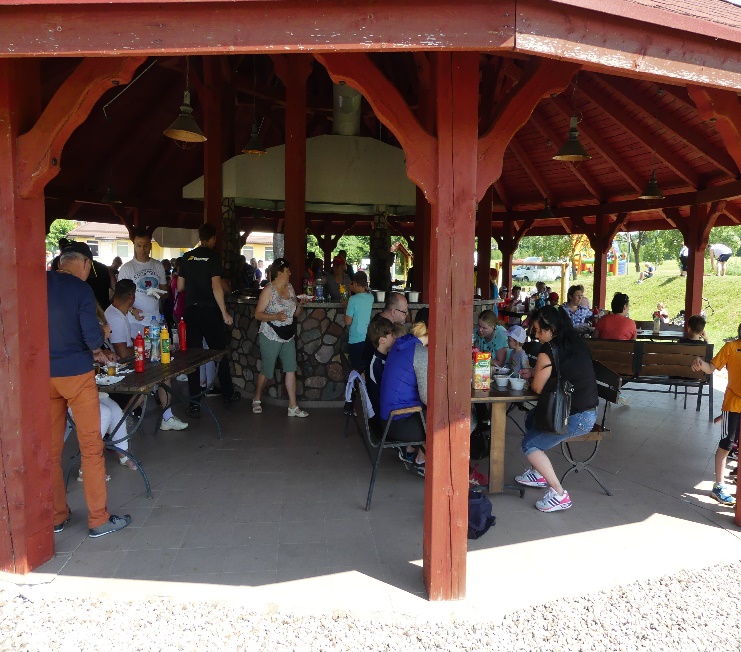 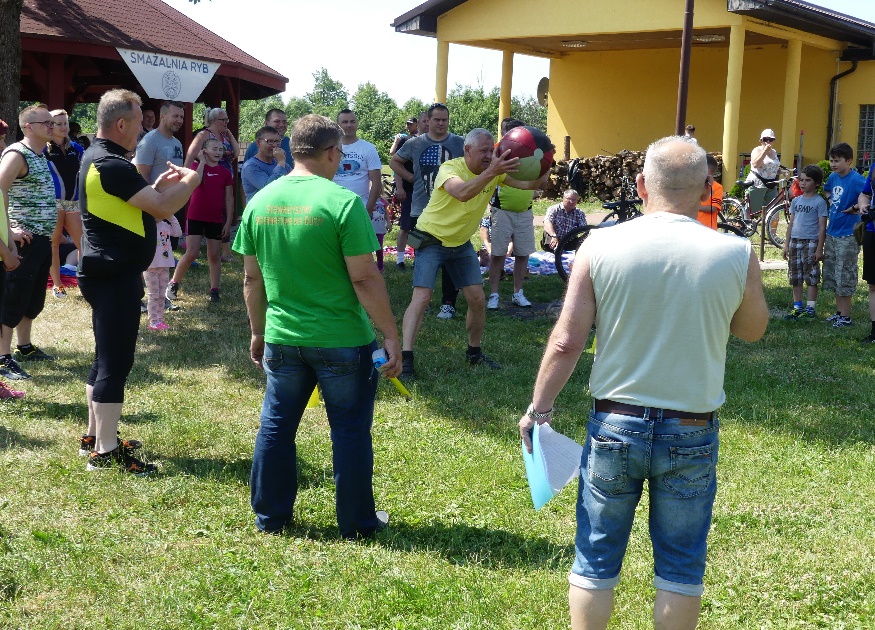 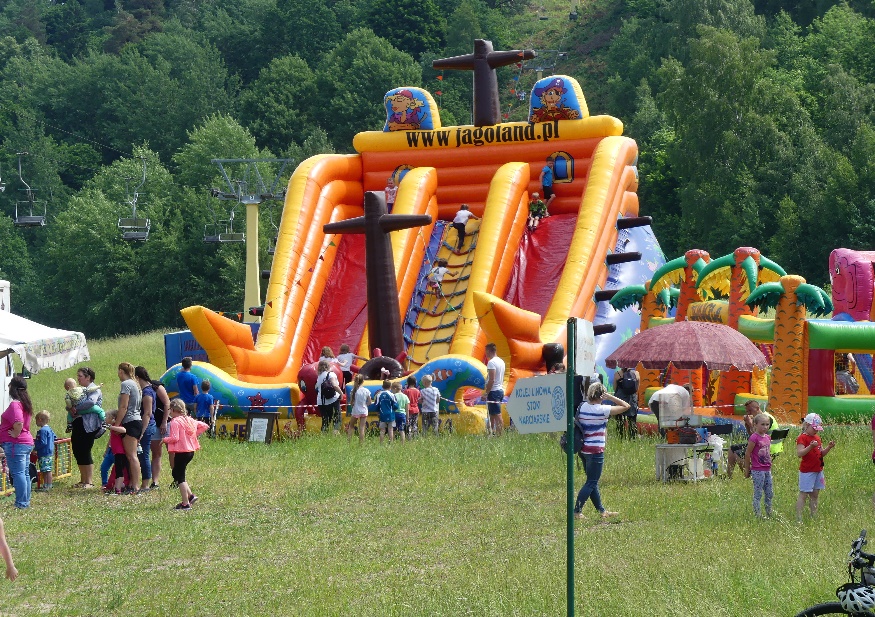 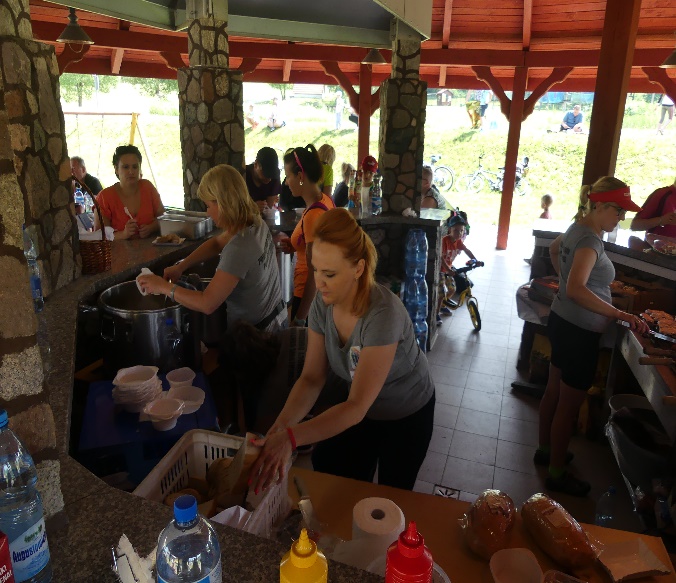 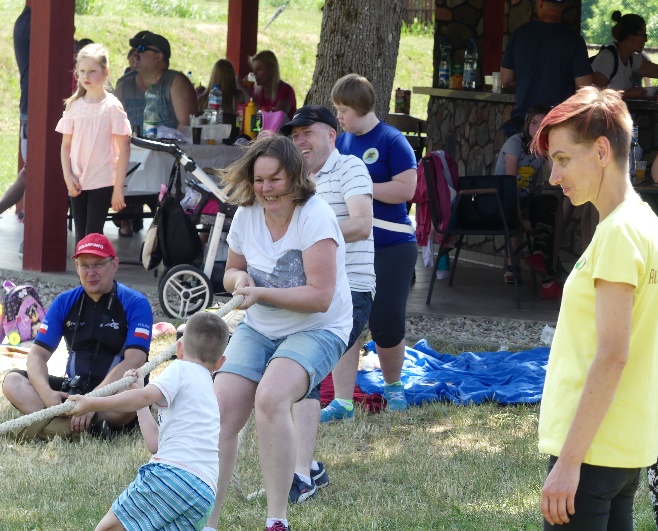 2018-04-13
Więcej Ruchu, więcej zdrowia
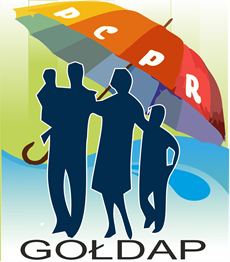 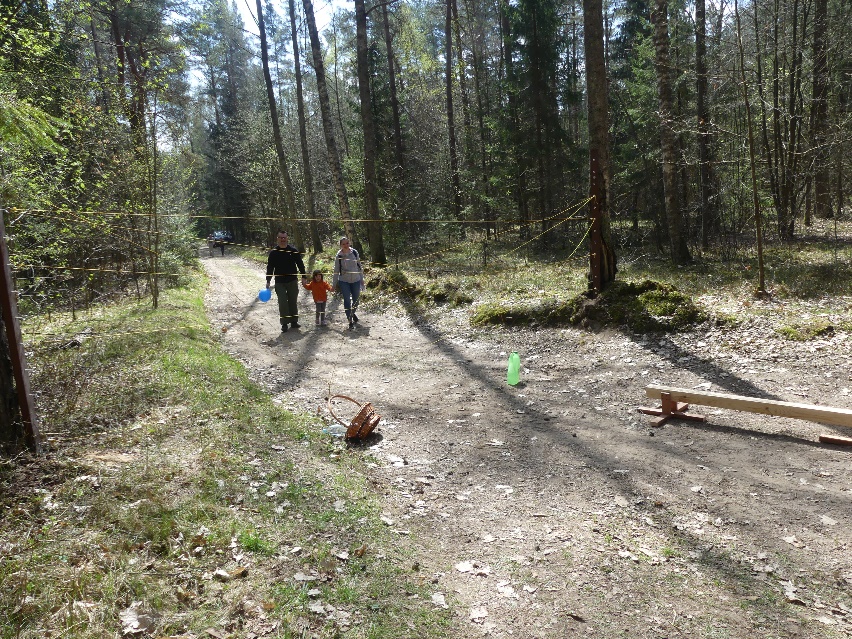 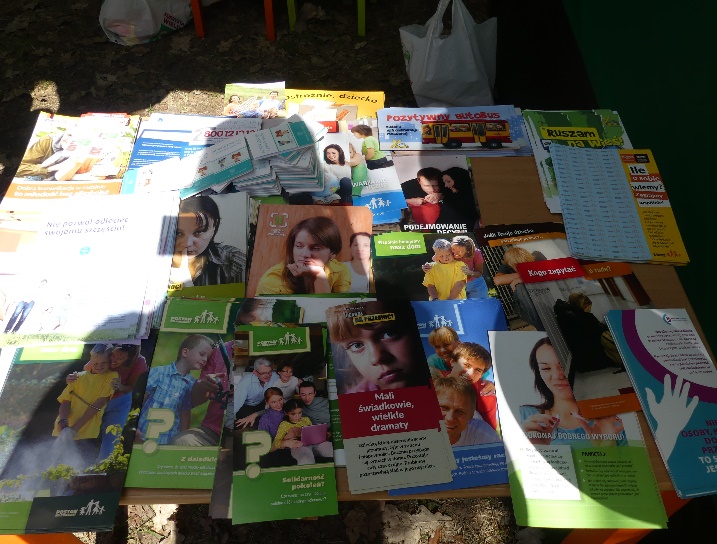 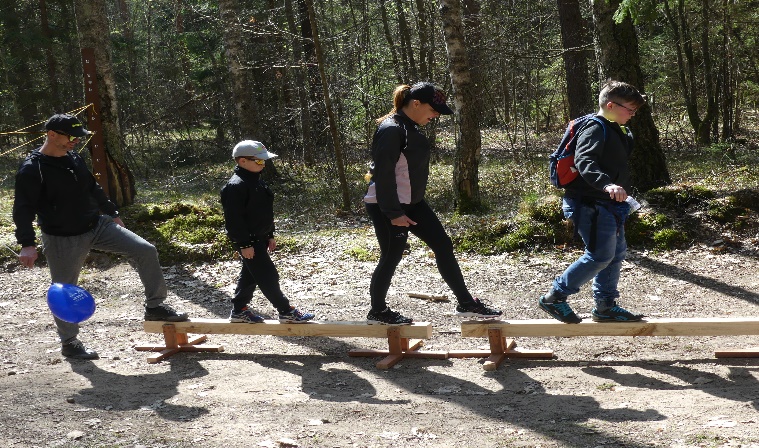 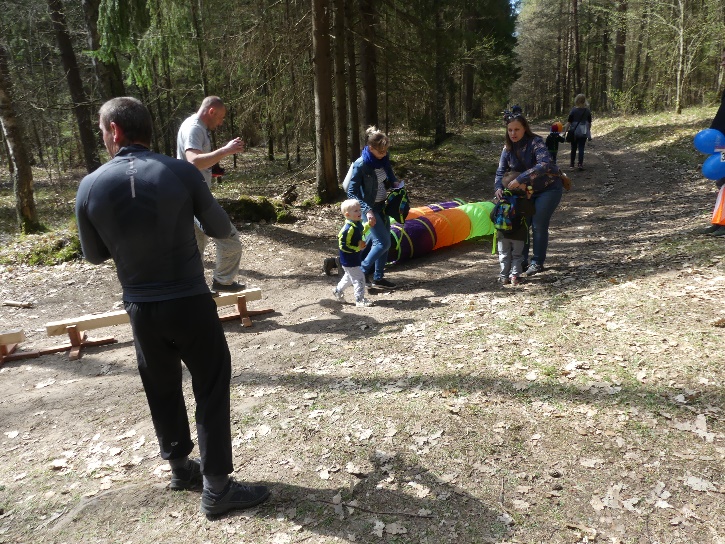 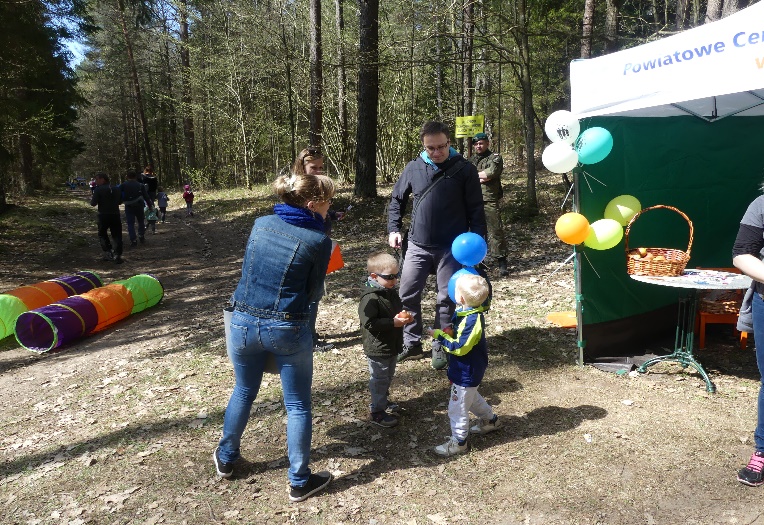 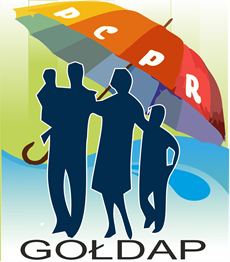 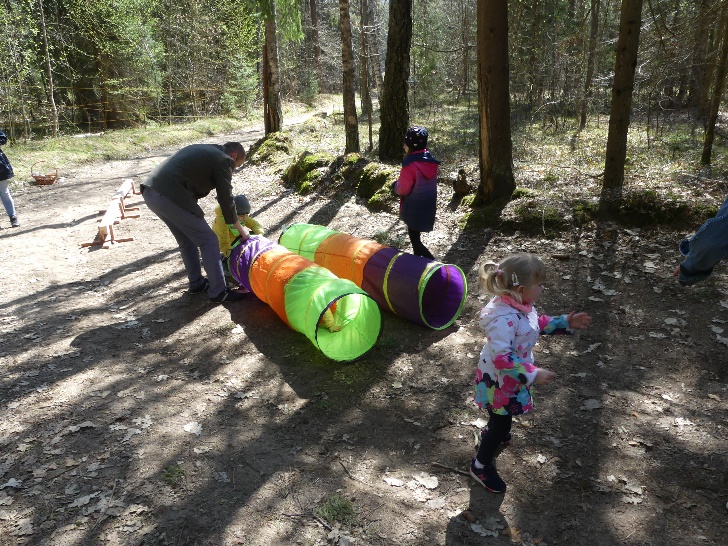 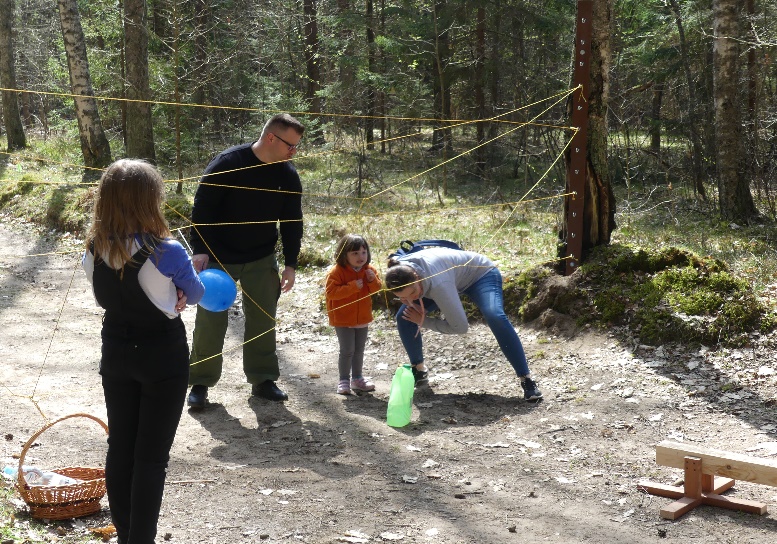 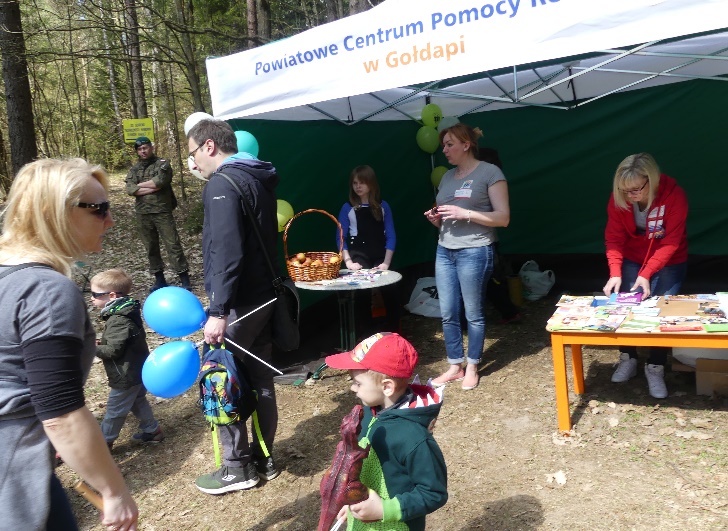 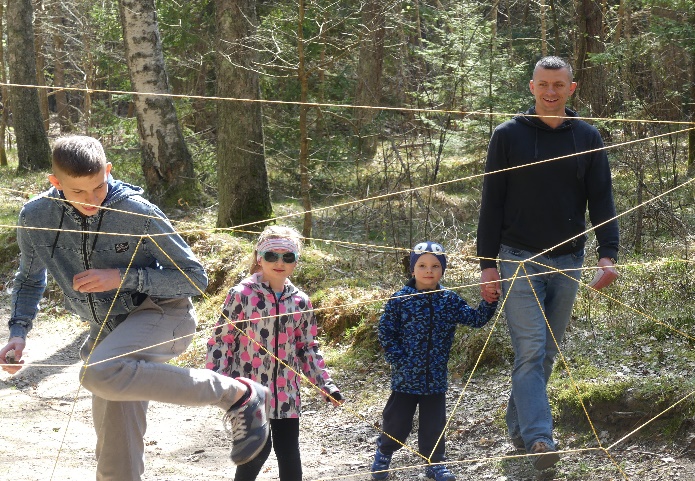 2018-04-13
Pozyskane środki zewnętrzne w 2018 roku
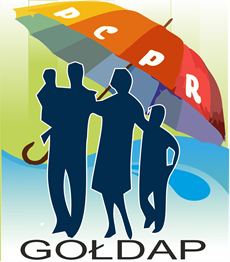 MPIPS – 47.360 zł./wynagrodzenie koordynatorów rodzinnej pieczy zastępczej/
W-M Urząd Wojewódzki – 6.768 zł/program korekcyjno – edukacyjny/
GKRPA w Gołdapi – 6.249zł.
Razem pod Parasolem Prawa – 72.120 zł.


RAZEM:    132.497     zł.
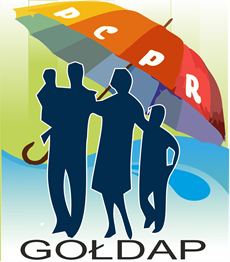 Razem pod parasolem prawa
W ramach w/w programu zorganizowano:
Warsztaty plastyczne i kulinarne dla dzieci „Przyjdź Chwyć Przyjazną Rękę”
Rozgrywki sportowe w LO pt. „Mój challenge to sport” 
Rodzinny rajd rowerowy
Teatr profilaktyczny
Zakupiono książki edukacyjne dla bibliotek szkolnych 
Spotkanie słowno – muzyczne dla młodzieży „Nałogi – droga donikąd” 
Dwa konkursy dla szkół podstawowych i ponadpodstawowych „Uczeń godny naśladowania”, „Ciemniejsza strona internetu”
Szkolenie dla osób pracujących w obszarze przeciwdziałania przemocy w rodzinie
Debatę nt. „Chcę wiedzieć”
Spotkanie z Dorotą Zawadzką – „Glow – Kids”
Forum jednostek pomocy społecznej
Środki zewnętrzne: 72.120                    własne: 12800    Wartość materiałów promocyjnych: 26.500 zł. 
                                                                                            Nagrody rzeczowe:  11.050 zł.
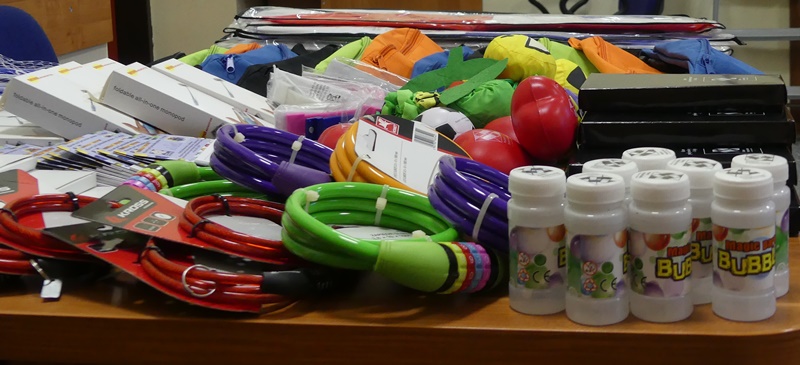 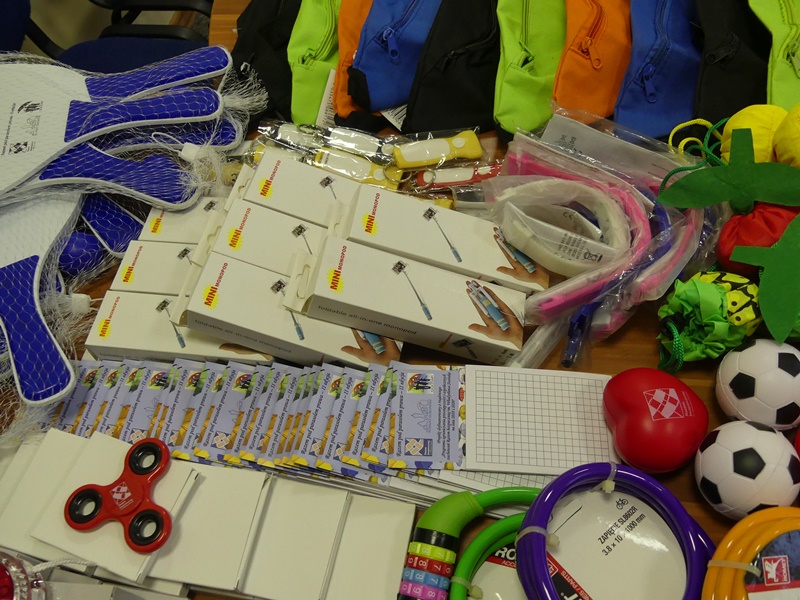 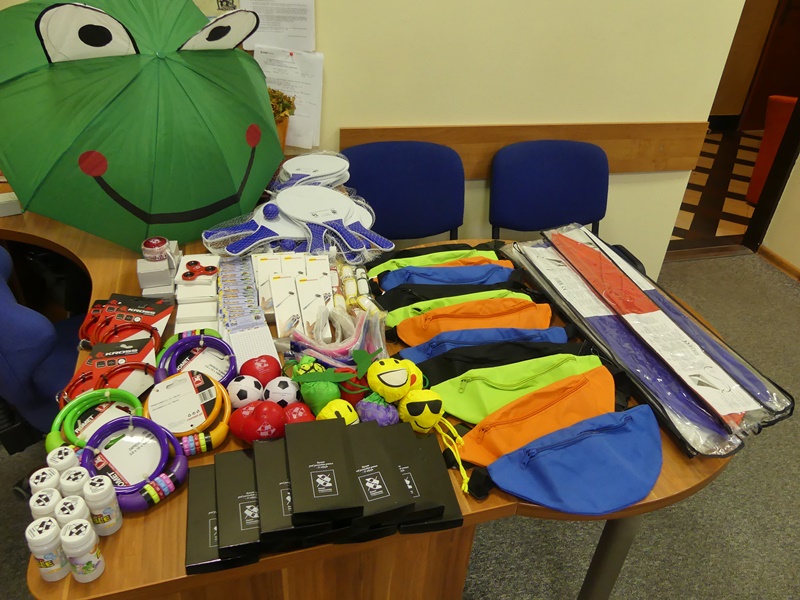 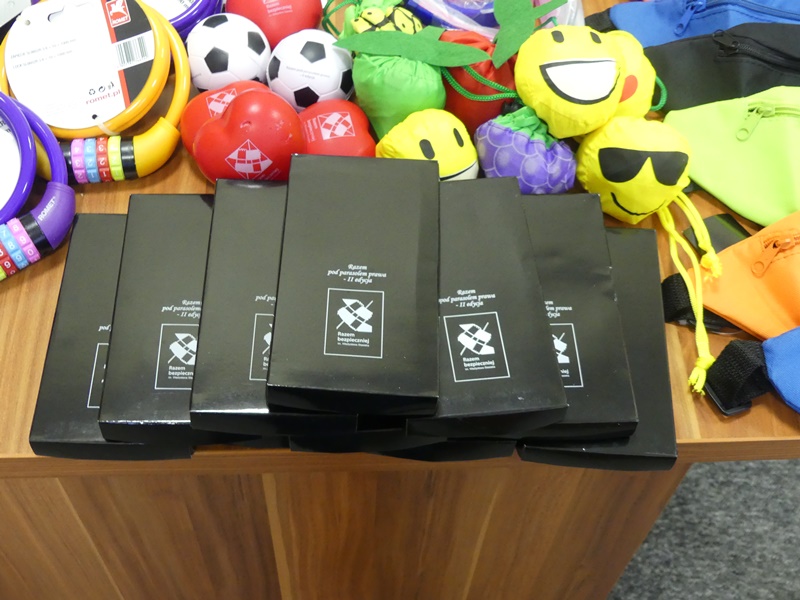 2018-04-13
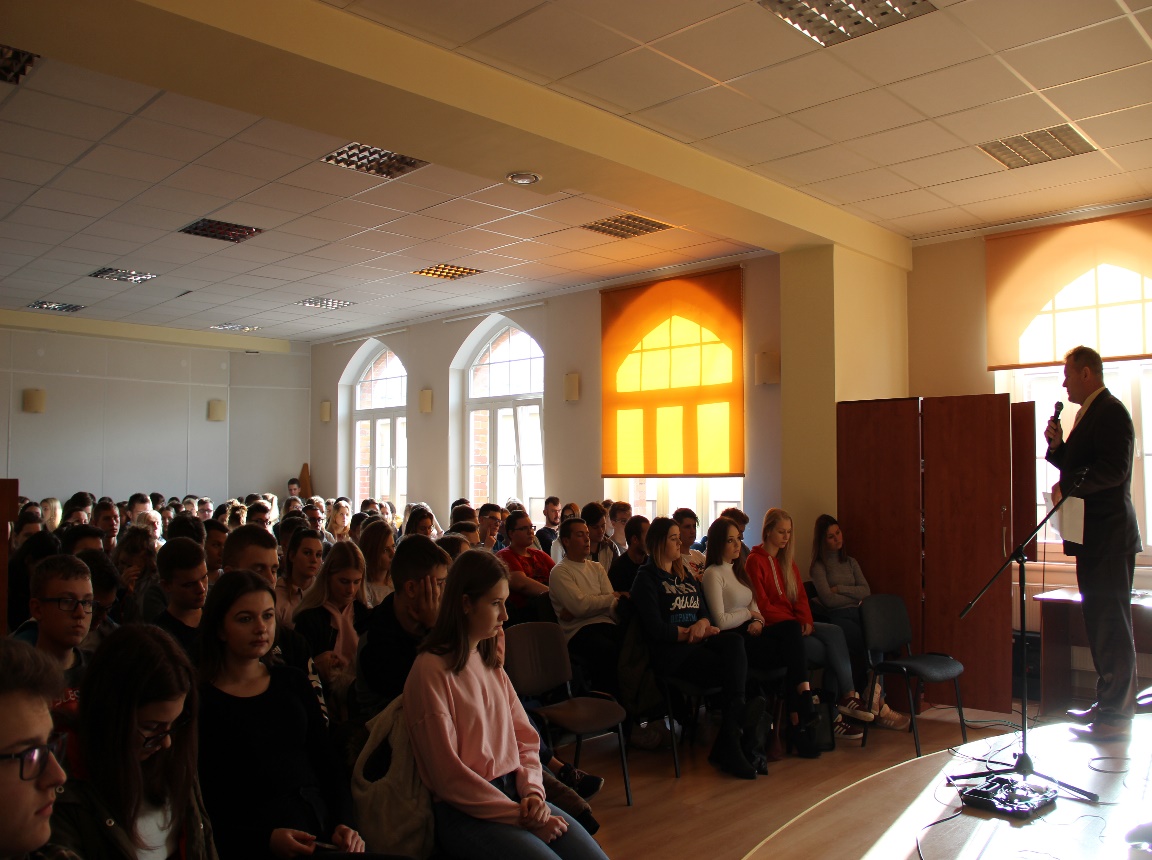 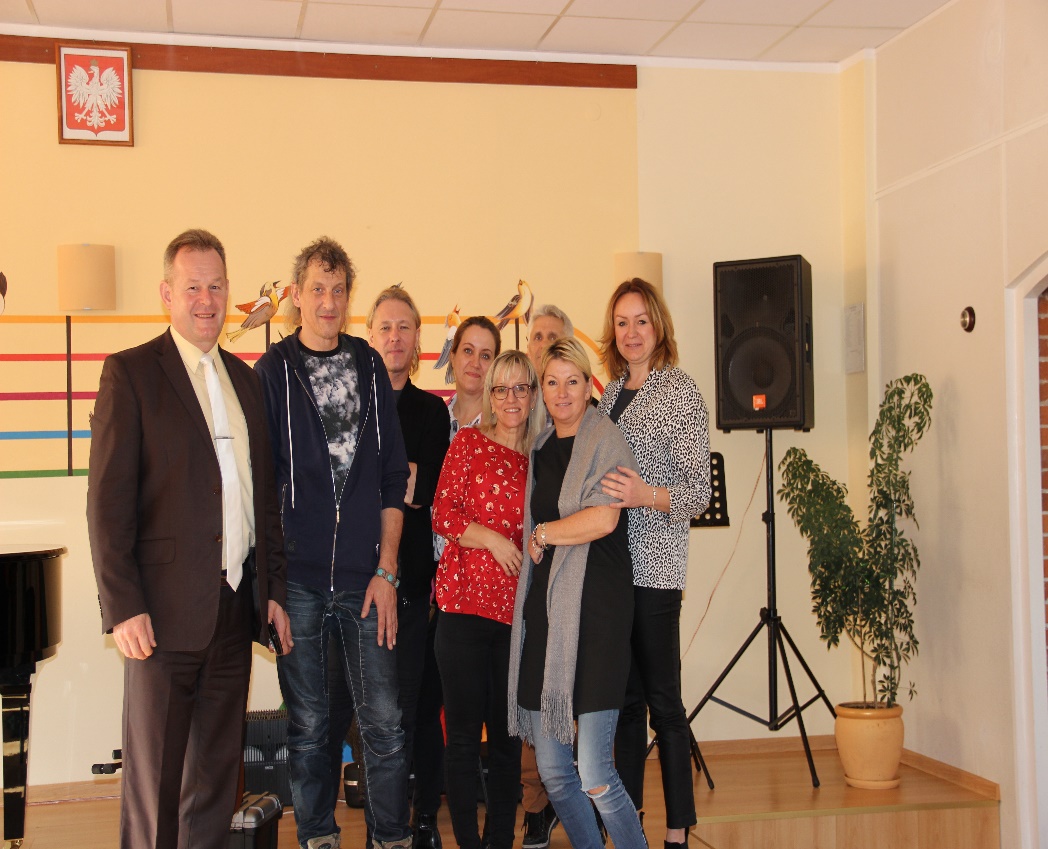 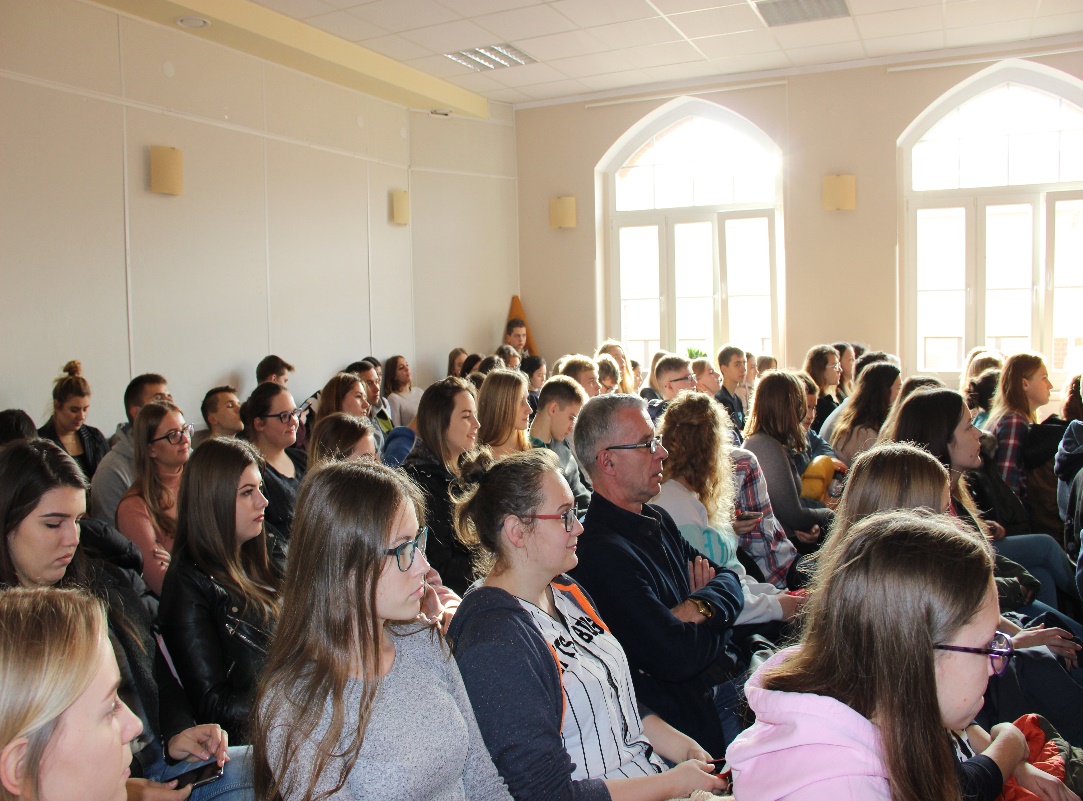 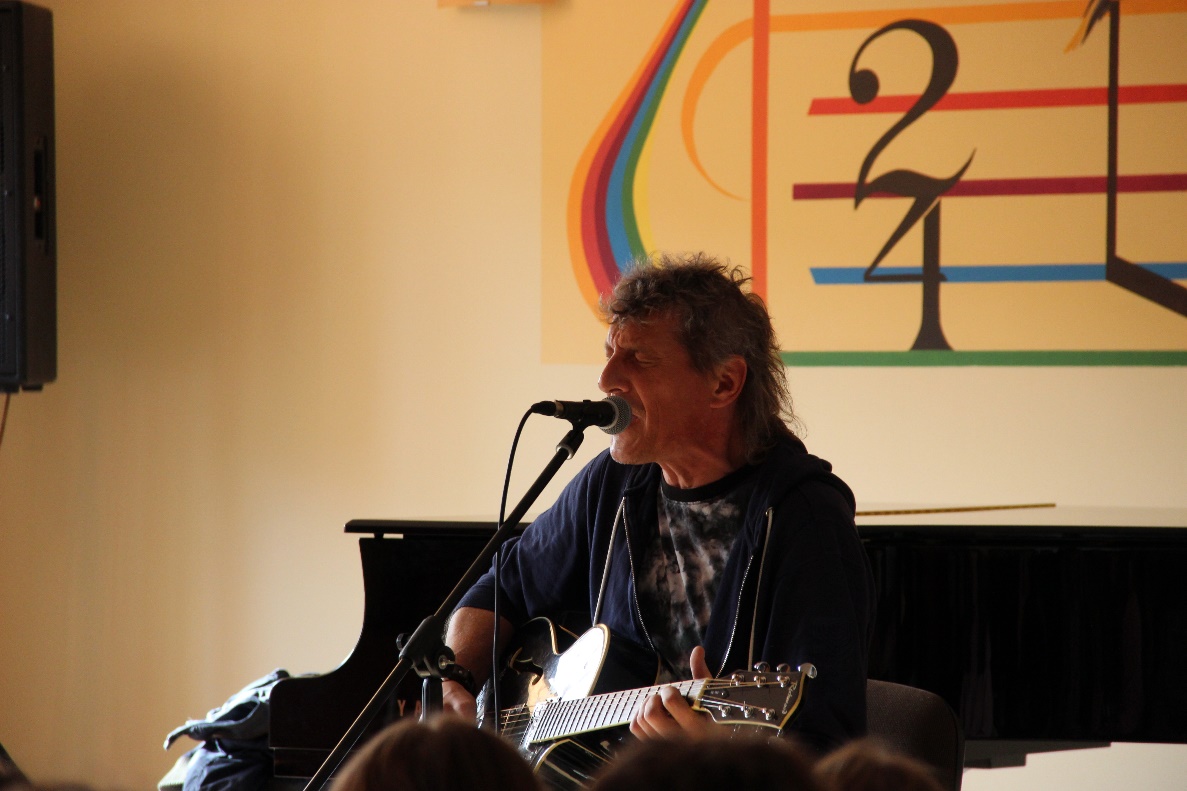 2018-04-13
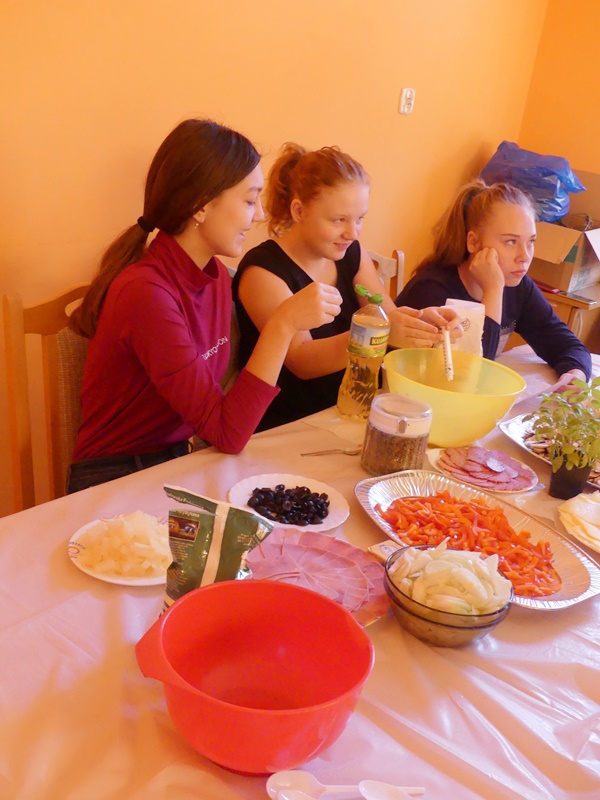 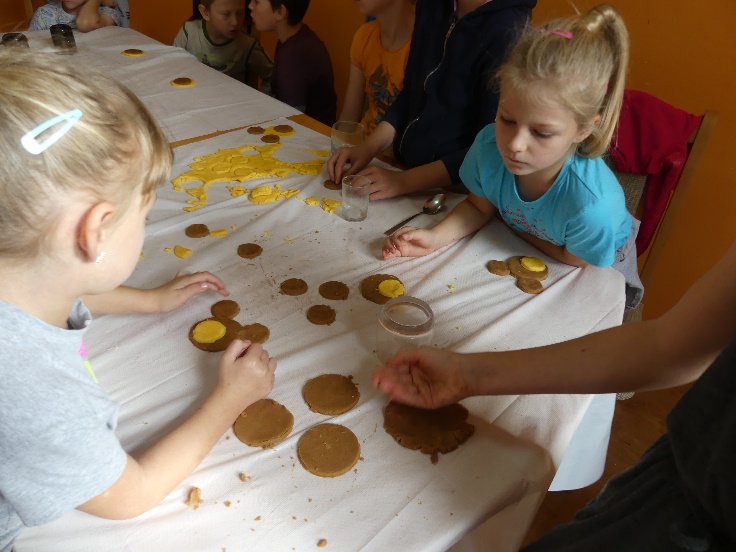 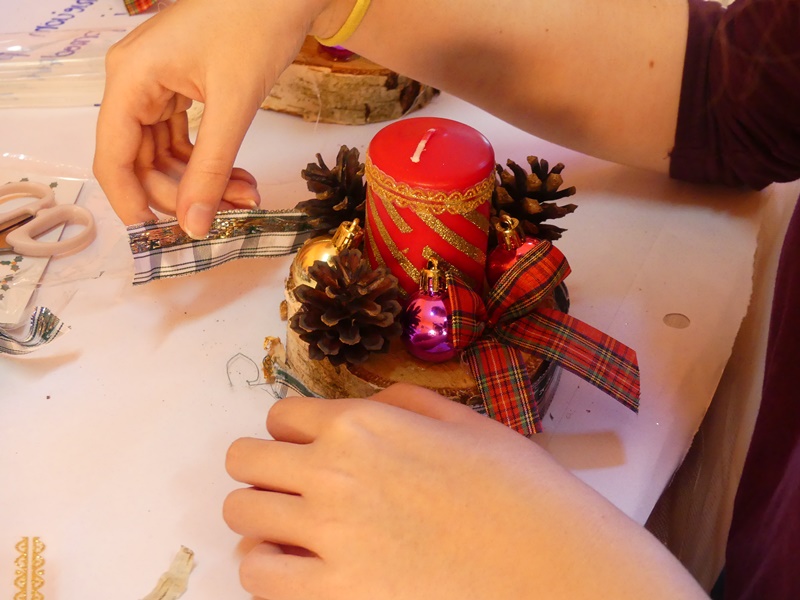 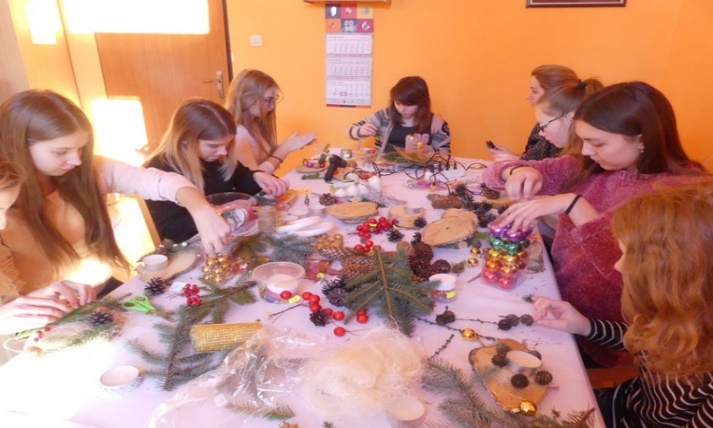 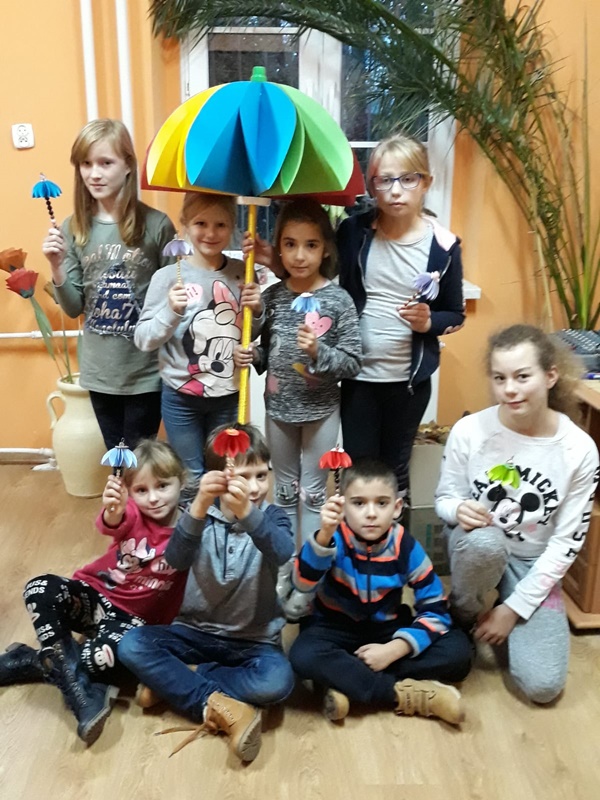 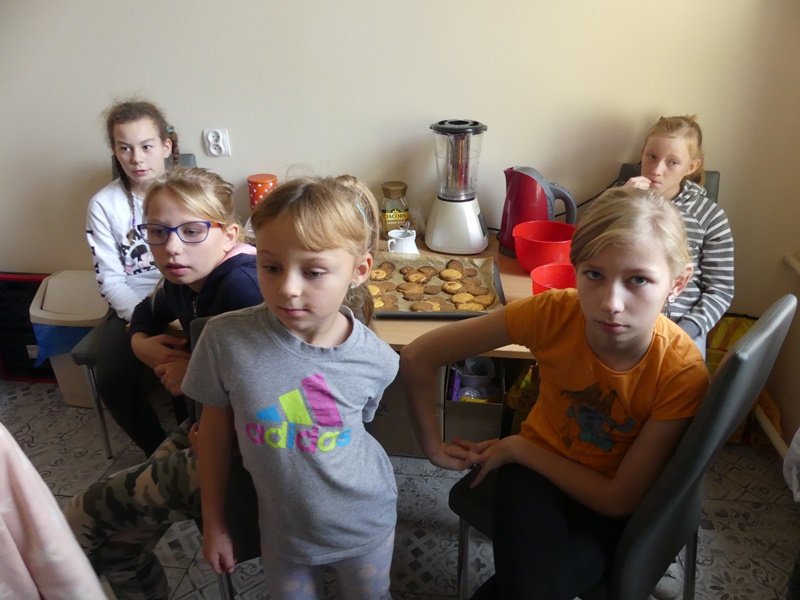 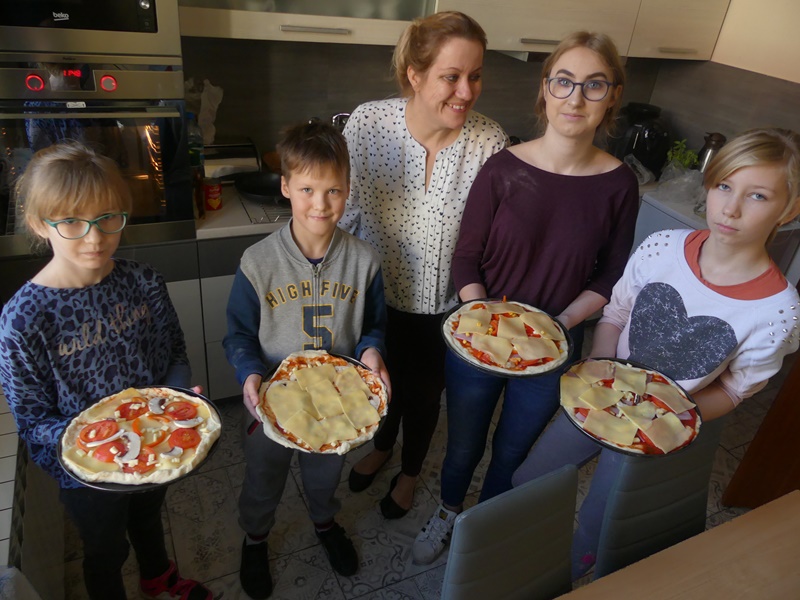 2018-04-13
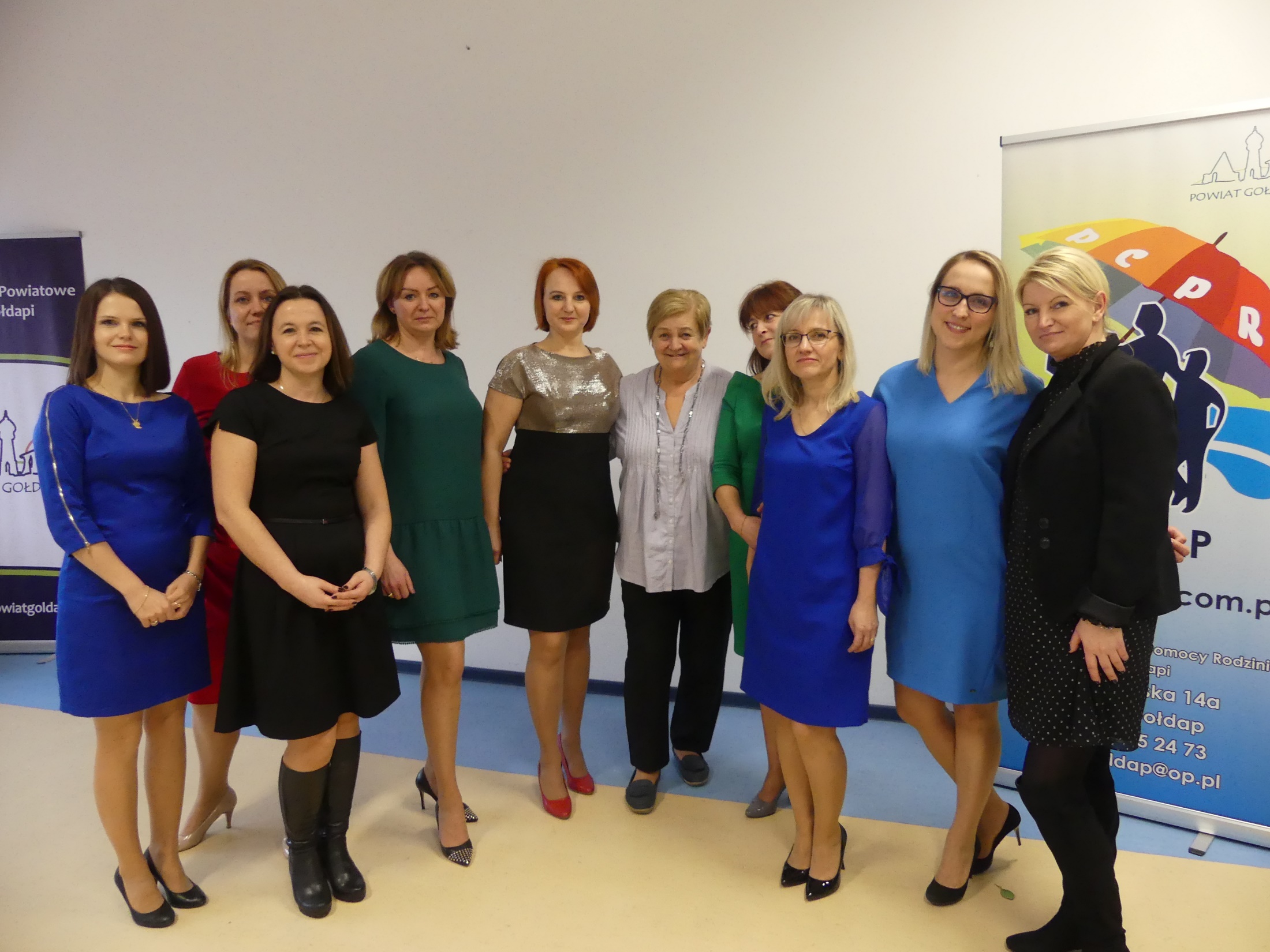 FORUM JEDNOSTEK 
POMOCY SPOŁECZNEJ
2018-04-13
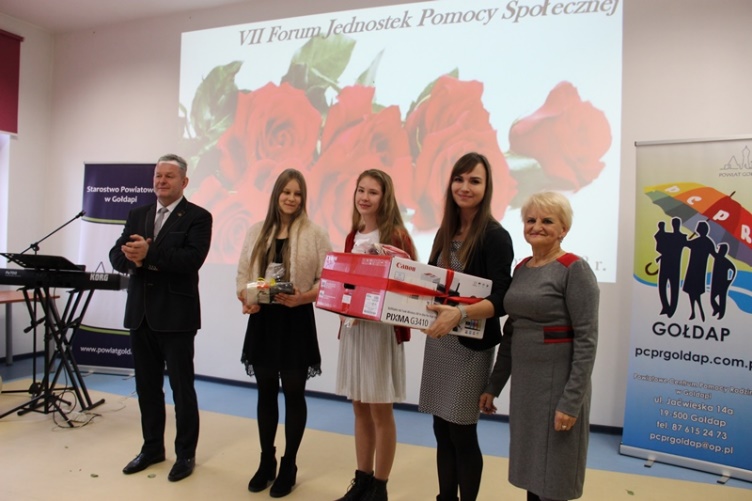 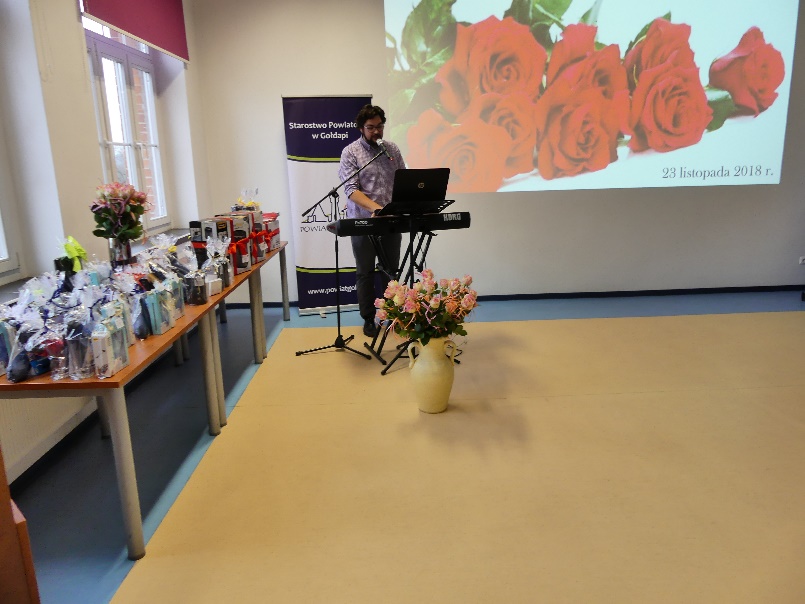 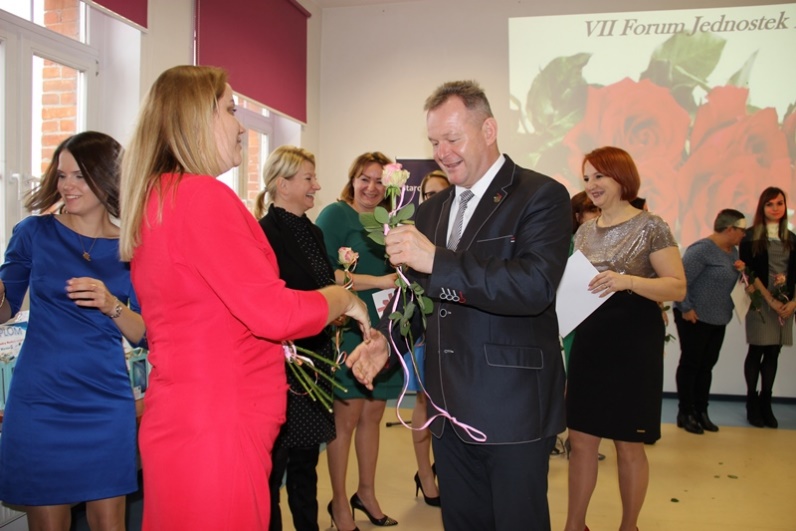 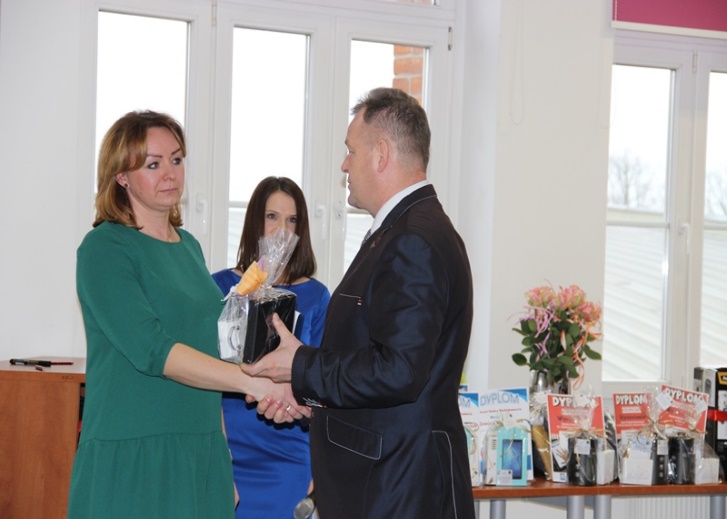 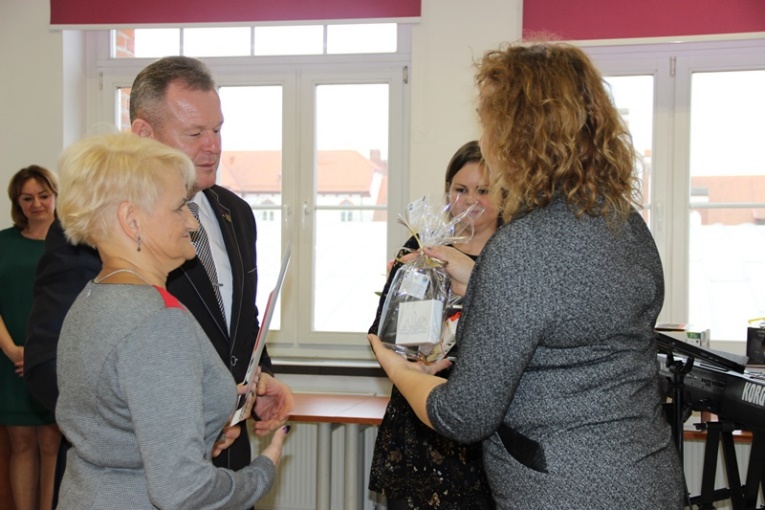 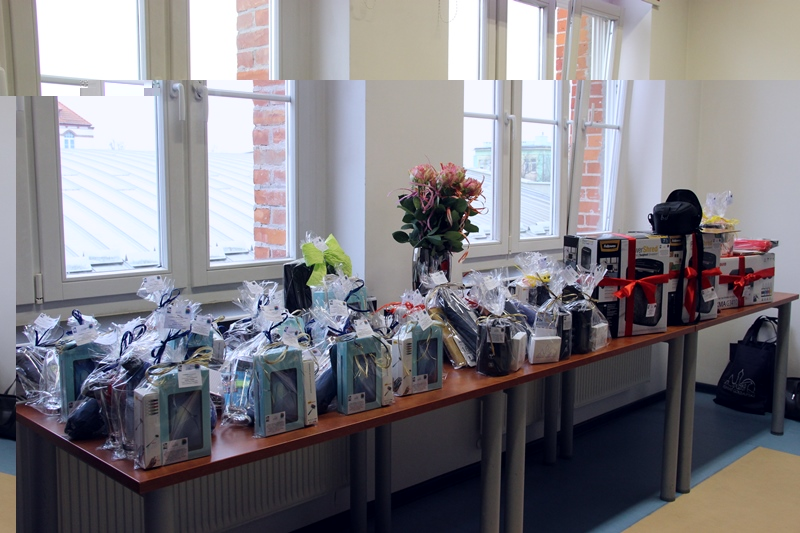 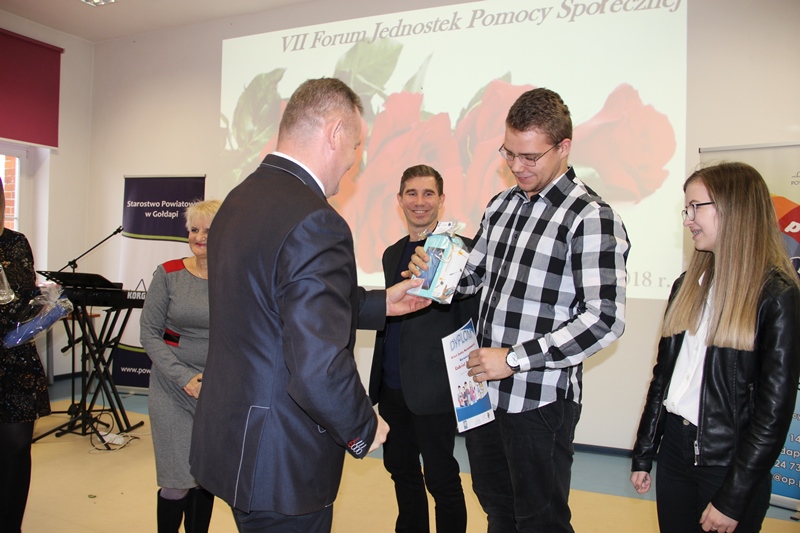 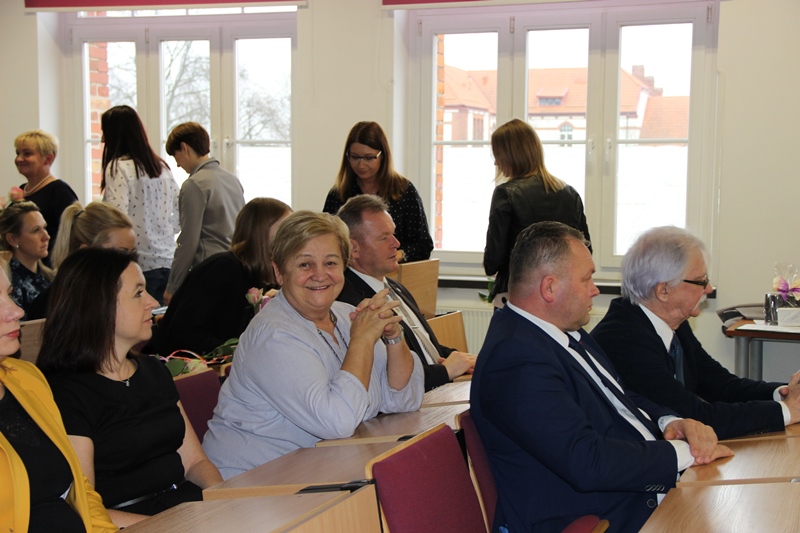 2018-04-13
Wizyta dzieci z Przedszkola Samorządowego nr 1 w Gołdapi
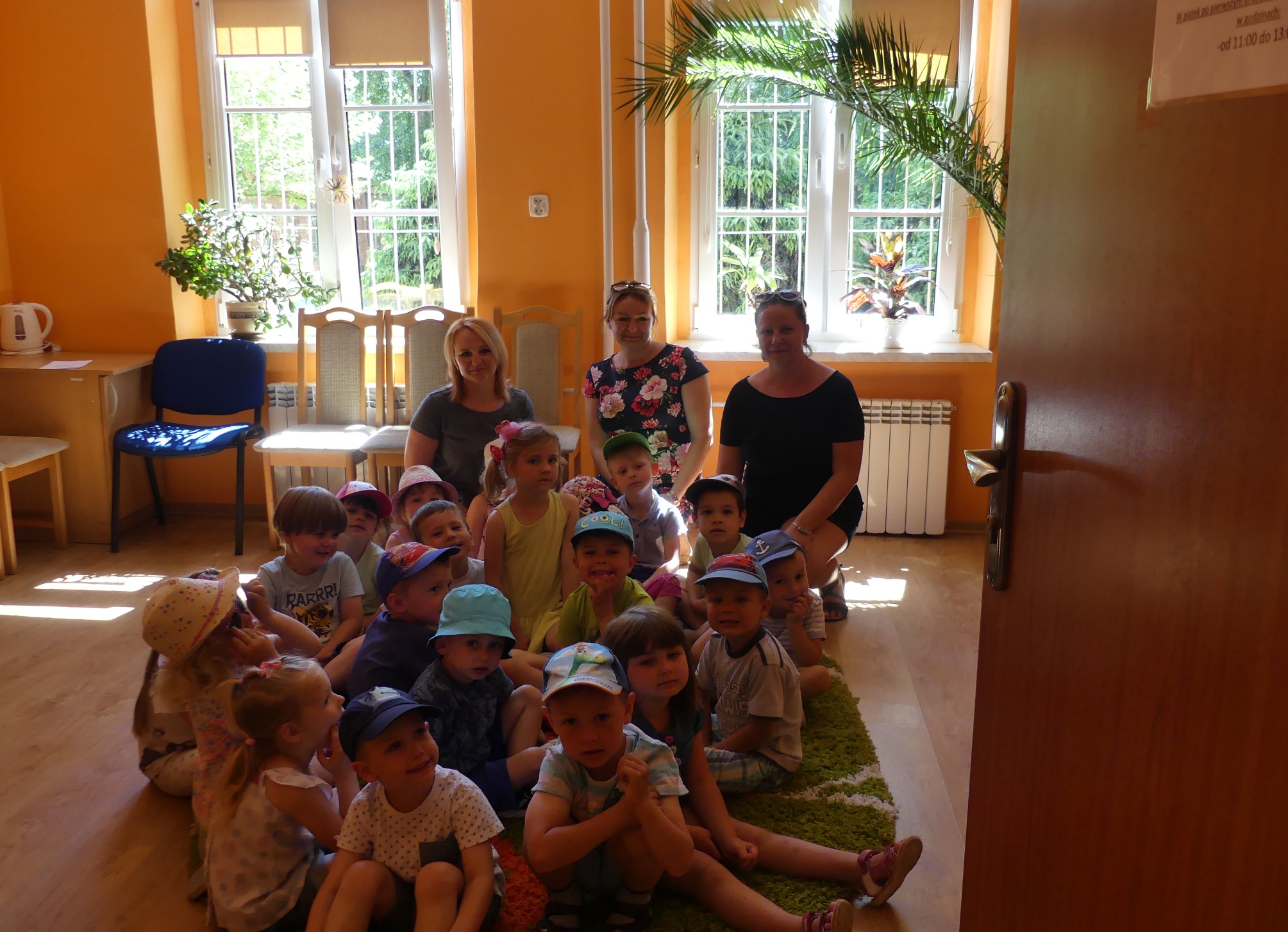 2018-04-13
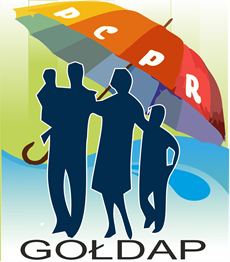 Kontrole jednostki w 2018r.
Zakład Ubezpieczeń Społecznych.
Warmińsko – Mazurski Urząd Wojewódzki w Olsztynie – realizacja zadań z zakresu pomocy społecznej
Starostwo Powiatowe w Gołdapi – wykonywanie zadań obrony cywilnej i zarządzania kryzysowego.
Kontrole w jednostkach podległych
Dom św. Faustyny „Nie Lękajcie się” w Gołdapi – 2 kontrole
Zestawienie potrzeb w  zakresie systemu pieczy zastępczej
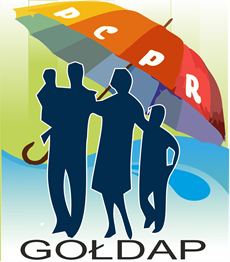 Kandydaci na rodziny zastępcze
art.182 pkt 5 ustawy o wspieraniu rodziny i systemie pieczy zastępczej
Wykaz potrzeb w zakresie pomocy społecznej
Rozszerzenie działalności ośrodka interwencji kryzysowej       o własne miejsca hostelowe. 
art. 112 pkt 12 ustawy o pomocy społecznej
Dziękuję za                        
                współpracę
Małgorzata Gryszkowska 
z pracownikami
Gołdap, kwiecień 2019